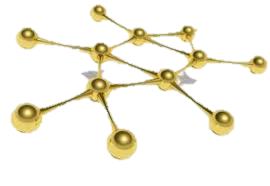 Programa de Estudio EspañolI Ciclo de la Educación General Básica
El lenguaje es la base para poder aprender, analizar, interactuar y comunicarse en todos los ámbitos
Sentimientos
Áreas del saber
Pensamiento reflexivo
Criticidad
Diálogo
Creatividad
Responsabilidad Cívica
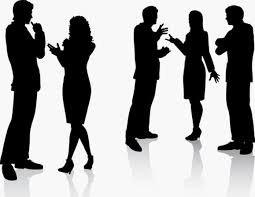 Introducción
¿Por qué un nuevo programa de estudio?
Pruebas Diagnósticas, II Ciclo, 
Dirección de Gestión y Evaluación de la Calidad

Solo el 18,5% de sexto año tienen habilidades 
de comprensión lectora

Solo el 22,1% comprende el manejo 
morfosintáctico en textos de mediana extensión.

El 21,5% posee cierta riqueza léxica, divide sílabas, 
aplica una acentuación correcta.
Programa Internacional para la evaluación de los estudiantes (PISA)
Valora la “competencia lectora” como: capacidad de comprender, utilizar y analizar textos para alcanzar objetivos del lector, desarrollar conocimientos y posibilidades de participar en la sociedad.

67 % de los jóvenes alcanza un nivel 2 de 6
Informe del Estado de la Nación
Prácticas para entender, expresar, e interpretar conceptos, pensamientos, sentimientos, hechos y opiniones a través de discursos orales y escritos, e interactuar en todos los contextos sociales y culturales.  Esto implica también desarrollo de valores y actitudes.
Desarrollo de competencias lingüísticas y comunicativas
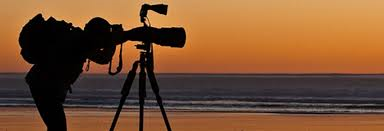 Enfoque de la asignatura de Español
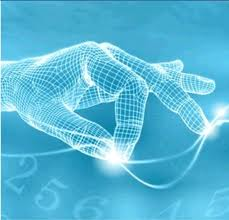 Enfoque comunicativo funcional
Bienvenido a nuestro nuevo
Curso 
por correspondencia
 de:
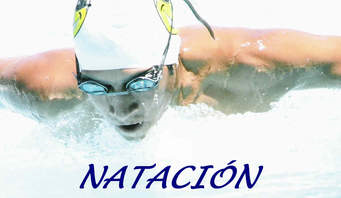 Expresión
Comprensión
¿Qué dice?
¿Cómo lo dice?
¿Por qué lo dice?
¿Para qué lo dice?
Generar instancias de discusión utilizando 
Texto literario y no literario
Documentales
Películas
Textos orales de radio y tv.
Noticias
Texto oral
Además debe darse 
interacción social y exposición oral
El inventor místico de la escritura fue el dios egipcio Tot, que visitó al rey para pedirle que diera su aprobación a su instructivo invento. El rey dijo a Tot: "Tú, que eres el padre de las letras, te has dejado guiar por tu afecto al atribuir a éstas un poder que es el contrario del que realmente poseen (...). No has inventado el elixir de la memoria, sino del recuerdo, y ofreces a tus discípulos la apariencia de la sabiduría, porque leerán muchas cosas sin instrucción y, por consiguiente, darán la impresión de conocer muchas cosas a pesar de ser ignorantes casi todos ellos". En el siglo XXI estas palabras que Sócrates recoge en su historia sobre el dios Tot tienen un eco evidentemente contemporáneo.
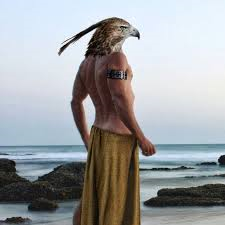 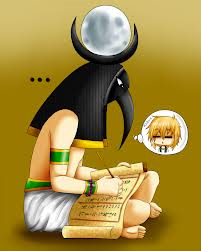 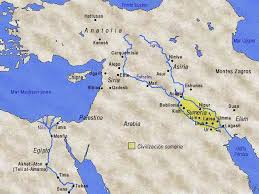 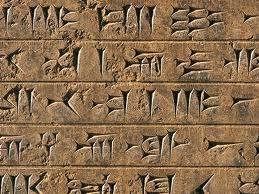 Escritura cuneiforme, Sumeria; unos 3500 años antes de Cristo
Leer no es una actividad natural
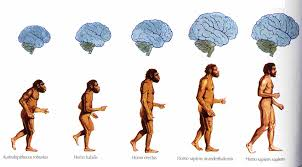 La escritura es reciente
5000 años no influencian nuestro cerebro
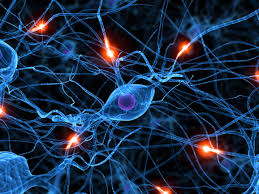 Neurociencia
Todos pasamos por estas etapas
 y 
aprendizaje implícito
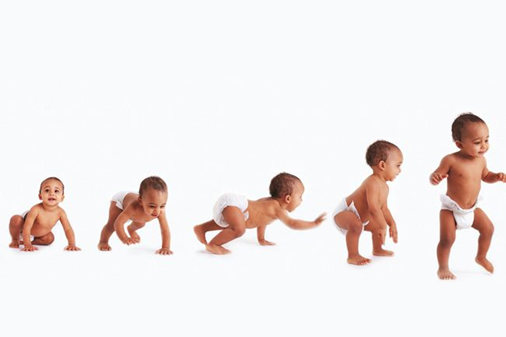 Conocimiento inconsciente en un circuito especializado
Zonas activadas para el lenguaje hablado
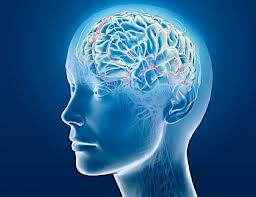 Romper esa especialización
Pasar del conocimiento implícito a uno consciente
Existencia de estructuras del lenguaje oral (Palabras, sílabas, fonemas)
Consciencia fonológica
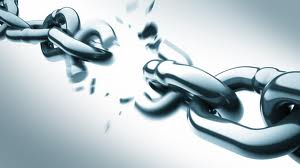 Aprender a leer implica:
Lectoescritura
Reconocimiento fluido
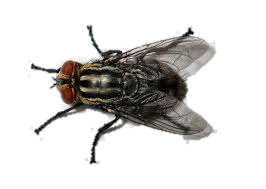 Antes de eso:
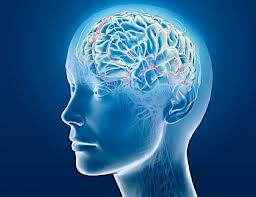 Planum temporale
Córtex visual
Caja de letras
o área de la forma 
visual de letras
Áreas especializadas
Córtex visual
Encargado de reconocer objetos, formas geométricas, figuras, rostros.


Debe reciclarse y aprender mucho
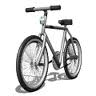 bici
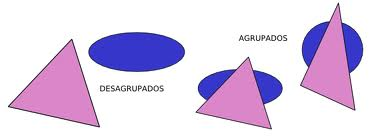 Otros aprendizajes:
A  a  a  a  A
e  c     b  d    p  q   g
Evolución y sobrevivenciaReconocimiento ventajoso
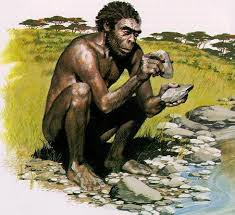 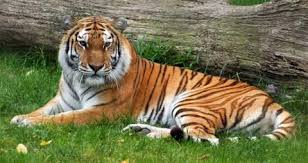 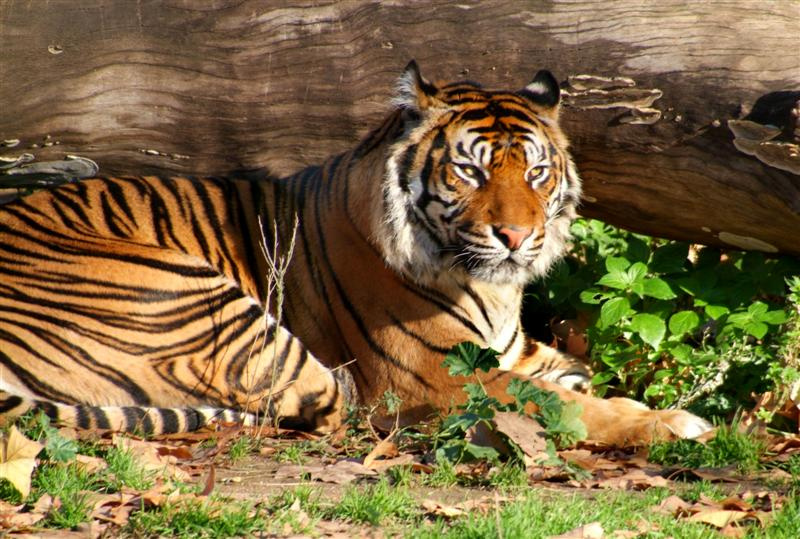 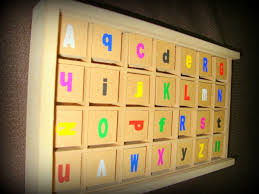 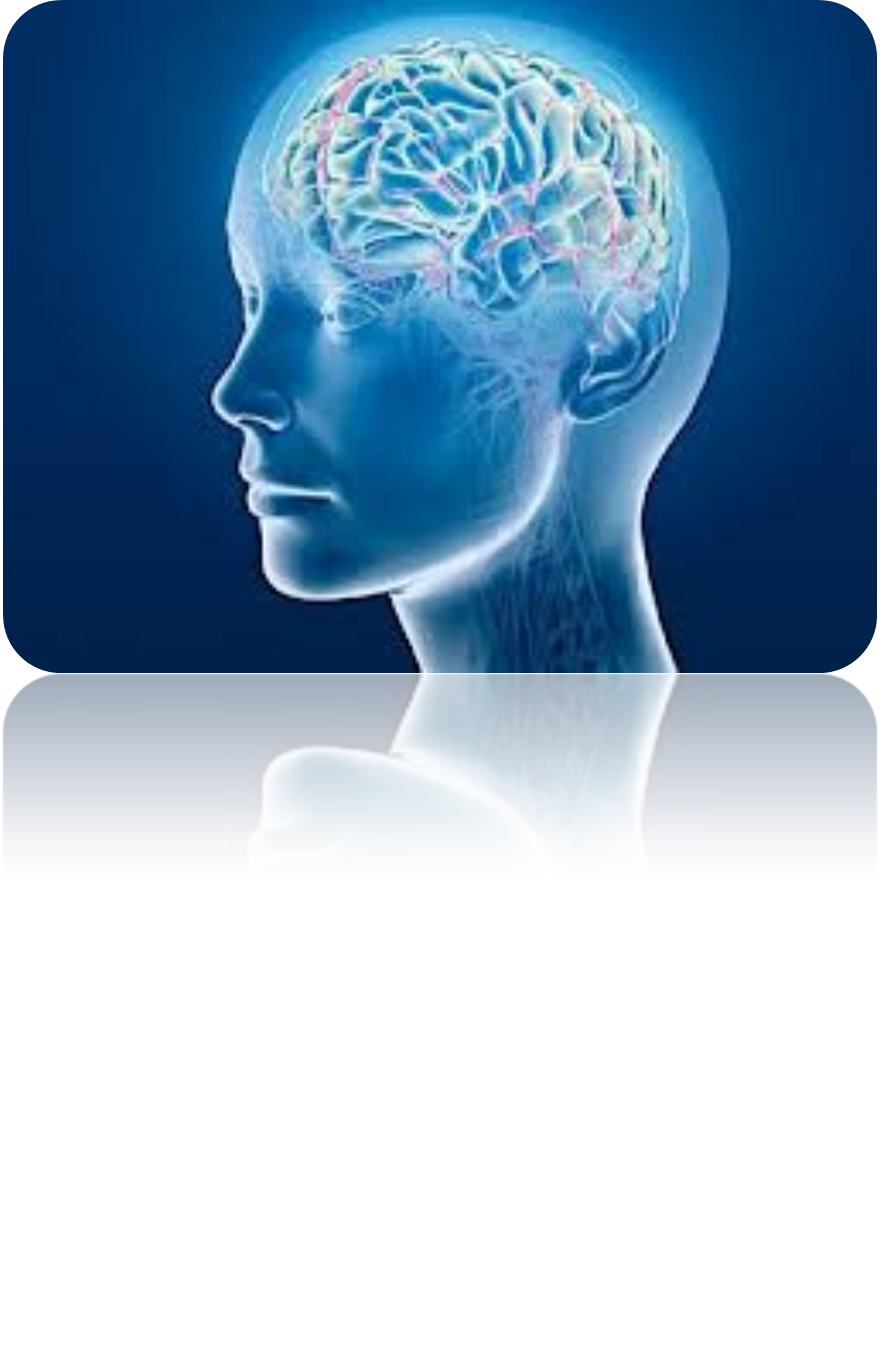 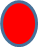 Caja de letras debe desaprender y reciclarse
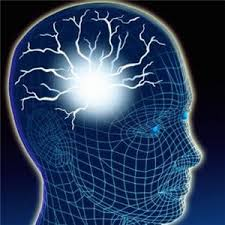 Estadios iniciales de la lectura:
Activan muchas áreas extensas
Automatización
Abordar la literatura como un arte en sí, cargada de emotividad, sentido y ficción.
Disfrute de textos literarios: canciones, refranes, adivinanzas, trabalenguas, entre otros.

La idea es comprender su sentido y construir su propio significado.
Disfrute y comprensión de la lectura
Postura estética
Desarrollo de:
Postura eferente
Desarrollo de nuevo vocabulario: propósitos funcionales comunicativos
Proporcionar experiencias para incorporar nuevo vocabulario
Diferencias en el uso de palabras , según situación comunicativa
Consolidar vocablos
Corregir deficiencias
Incorporar vocabulario técnico científico
Bajo el principio activo de asociar lectura con escritura
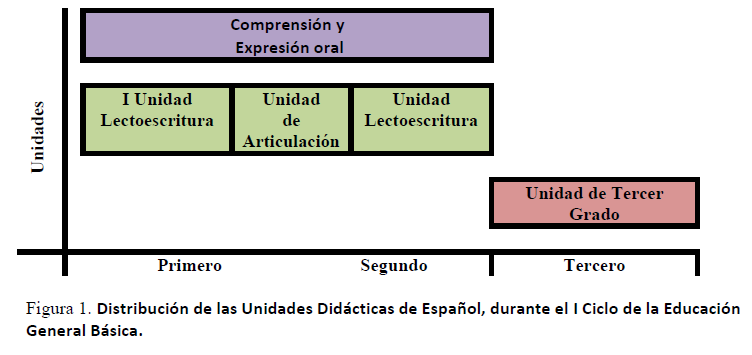 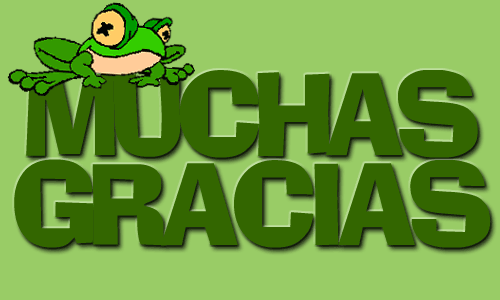